INICIO | ¿QUÉ ES OVERCOMING OBSTACLES?
CONTENIDO
DESCRIPCIÓN GENERAL DEL PROGRAMA……………………………..
PARTE I: CREAR UN ENTORNO POSITIVO
INICIO……………………………………………………………..…………….
¿Qué es Overcoming Obstacles? 
Establecer expectativas
DESARROLLAR LA CONFIANZA……………………………………………
Respetar y ser respetado
Identificar fortalezas
Establecer lo que es importante
Mejorar el bienestar
Desarrollar nuestro potencial
PARTE II: ADQUIRIR HABILIDADES BÁSICAS
MÓDULO UNO: HABILIDADES DE COMUNICACIÓN………………..…
Comprender la comunicación no verbal
Escuchar
Escuchar de manera crítica (lección de dos sesiones)
Hablar de manera responsable
Comunicarse de manera constructiva
MÓDULO DOS: HABILIDADES PARA TOMAR DECISIONES.…………
Iniciar el proceso de toma de decisiones
Reunir información
Explorar alternativas y considerar las consecuencias
Tomar decisiones y evaluarlas
MÓDULO TRES: ESTABLECER Y ALCANZAR METAS………………..
Identificar metas
Establecer prioridades
Desarrollar una actitud positiva 
Obtener acceso a recursos
Aprender a ser asertivo
© 2022 OVERCOMING OBSTACLES
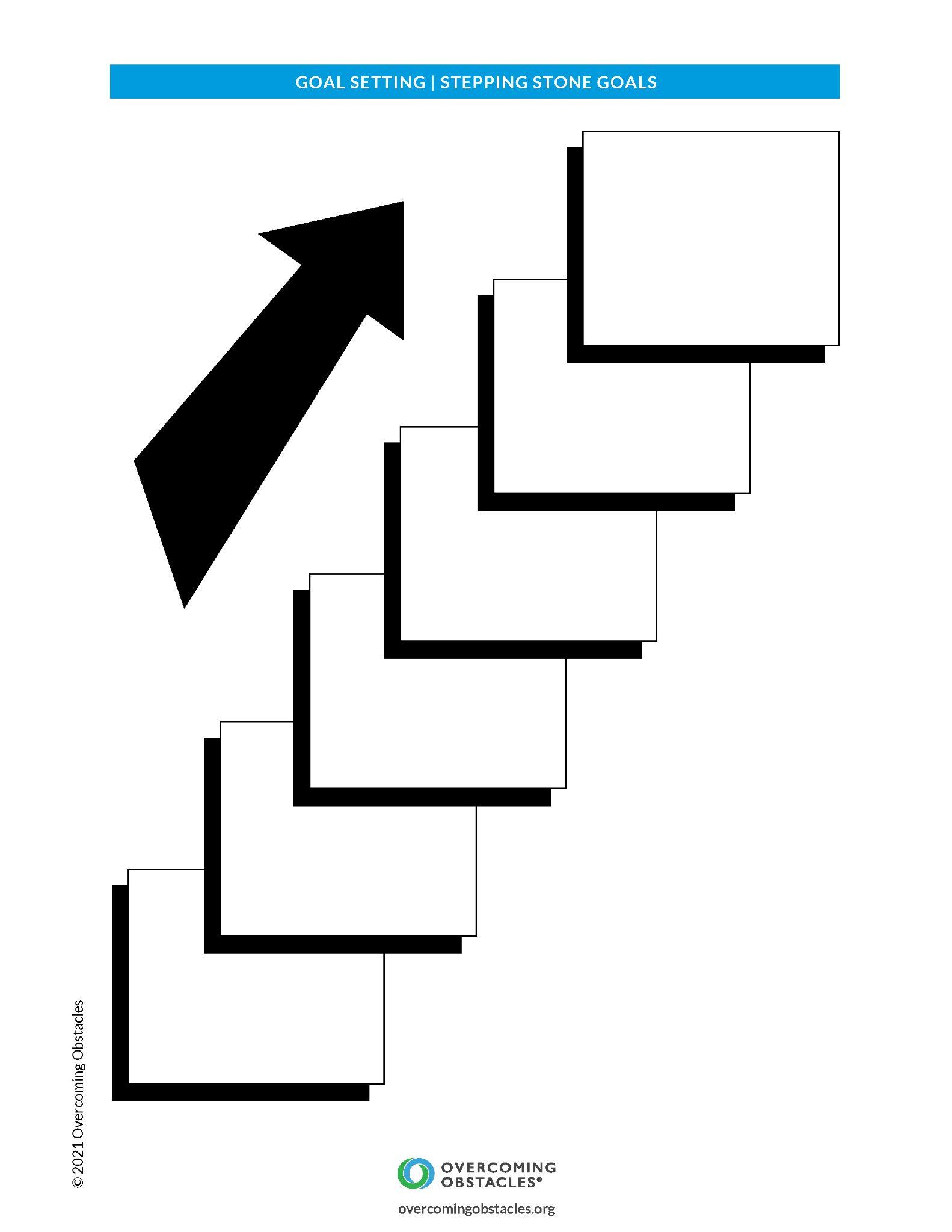 INICIO | ¿QUÉ ES OVERCOMING OBSTACLES?
CONTENIDO
(CONTINUACIÓN)
PARTE III: DESARROLLAR HABILIDADES RELACIONADAS
MÓDULO CUATRO: RESOLVER CONFLICTOS….……………………….
Presentar la resolución de conflictos
Descubrir estereotipos
Controlar la ira en situaciones de conflicto 
Crear una situación en la que todos salgan ganando
Resolver conflictos
MÓDULO CINCO: RESOLUCIÓN DE PROBLEMAS….…………………
Técnicas de resolución de problemas
Resolución de problemas en la escuela
Resolución de problemas en el trabajo
Resolución de problemas en el hogar
MÓDULO SEIS: HABILIDADES PARA LA ESCUELA Y MÁS ALLÁ…..
Identificación de tu estilo de aprendizaje 
Administrar el tiempo
Leer, escuchar y tomar notas
Escribir informes y presentarse ante una audiencia (lección de dos sesiones)
Prepararse para pruebas y exámenes
Manejar el estrés
MÓDULO SIETE: UN PLAN DE ACCIÓN PARA LA UNIVERSIDAD/ EDUCACIÓN SUPERIOR…………………….
Evaluar tus talentos e intereses
Determinar la capacitación y educación que necesitarás (lección de dos sesiones)
Elegir el lugar indicado: Universidades y escuelas técnicas
Solicitar ingreso a instituciones de educación superior, universidadesy escuelas técnicas (lección de dos sesiones)
Descubrir el dinero: Becas, subvenciones y préstamos
© 2022 OVERCOMING OBSTACLES
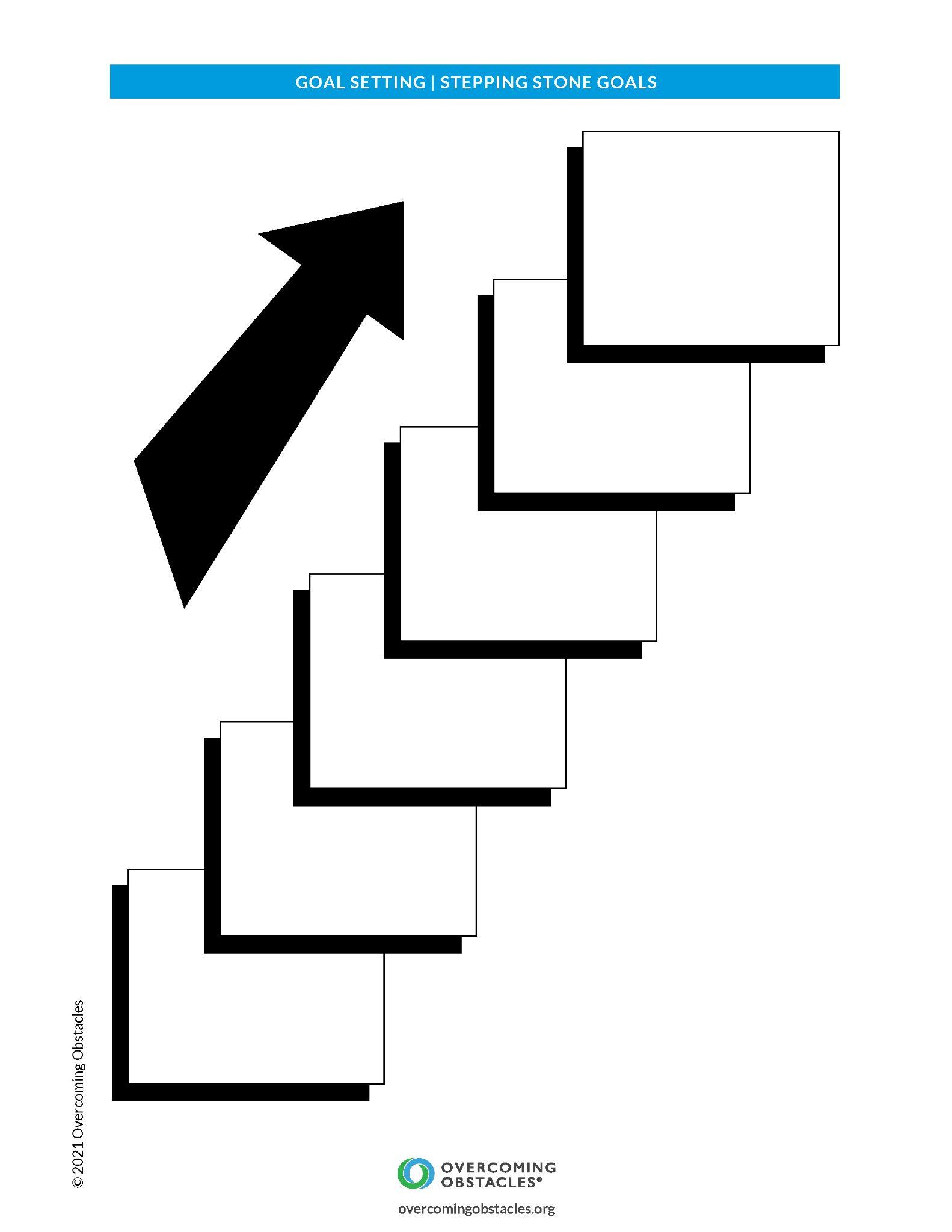 INICIO | ¿QUÉ ES OVERCOMING OBSTACLES?
CONTENIDO
(CONTINUACIÓN)
MÓDULO OCHO: UN PLAN DE JUEGO PARA EL TRABAJO……………..
Trabajar para alcanzar tus metas (lección de dos sesiones)
Explorar las posibilidades de trabajo
Buscar un trabajo
Red de contactos
Preparar un currículum (lección de dos sesiones)
Hacer contactos (lección de dos sesiones)
MÓDULO NUEVE: CONSEGUIR EL TRABAJO………………………….
Completar postulaciones
Prepararse para una entrevista
Ir a entrevistas
Después de la entrevista (lección de dos sesiones)
Responder a una oferta de trabajo
MÓDULO DIEZ: HABILIDADES EN EL TRABAJO………………………
Desarrollar una ética de trabajo positiva
Trabajar con otros (lección de dos sesiones)
Comunicación en el trabajo
Administrar tiempo, dinero y personas
Avanzar en el trabajo
MÓDULO ONCE: ADMINISTRAR TU VIDA……………..……………..…
Administrar tus finanzas
Preparar un presupuesto
Comprender la publicidad y los medios de comunicación (lección de dos sesiones)
Convertirse en un ciudadano responsable
Nutrir el desarrollo de los niños pequeños
PARTE IV: DEMOSTRAR LAS HABILIDADES
APRENDIZAJE DE SERVICIO…………………..…………..……………..…
Introducción
Inicio
Diseñar un plan
Finalización del plan de acción y aprobación
Tomar medidas
Evaluación
© 2022 OVERCOMING OBSTACLES
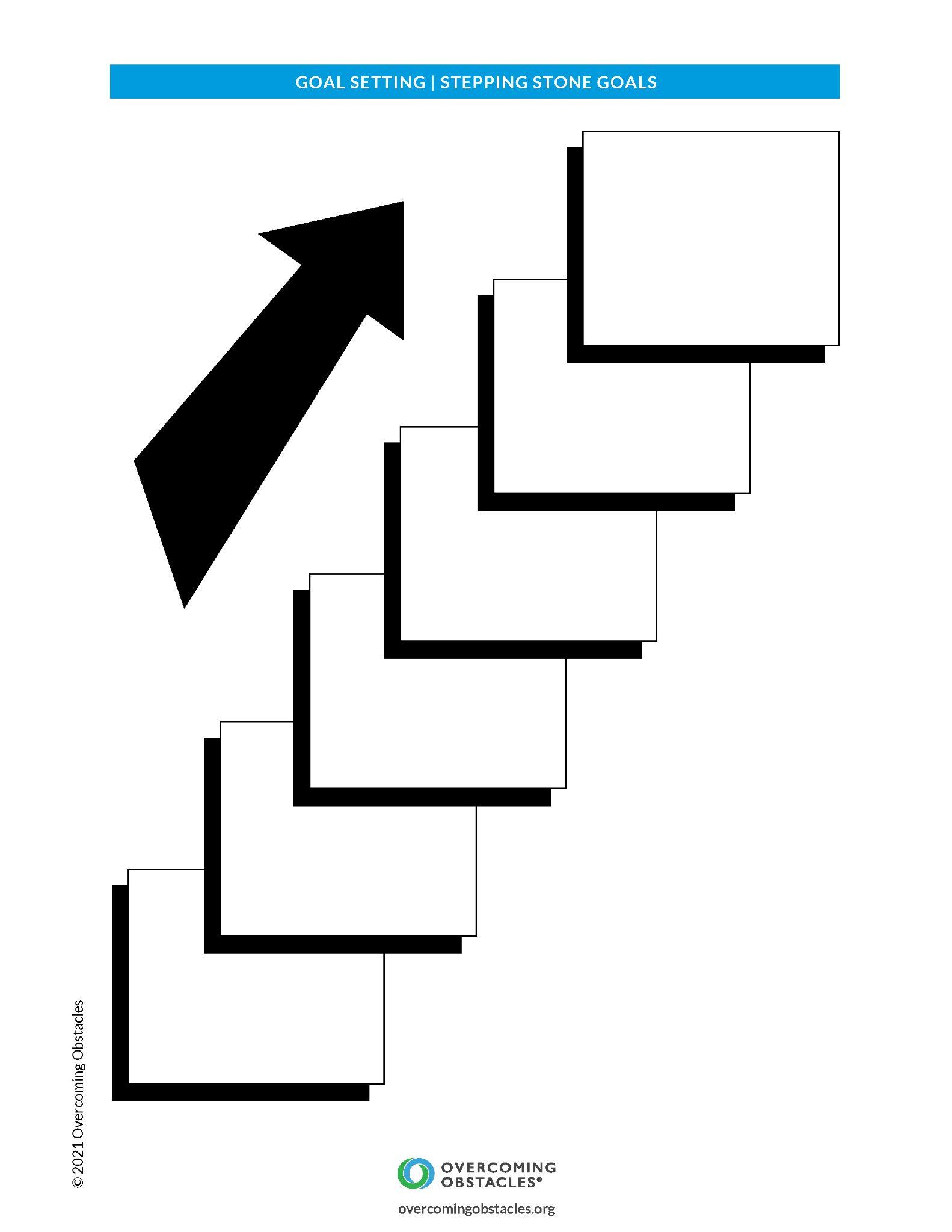